المحركات و الثلاجات
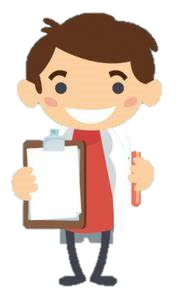 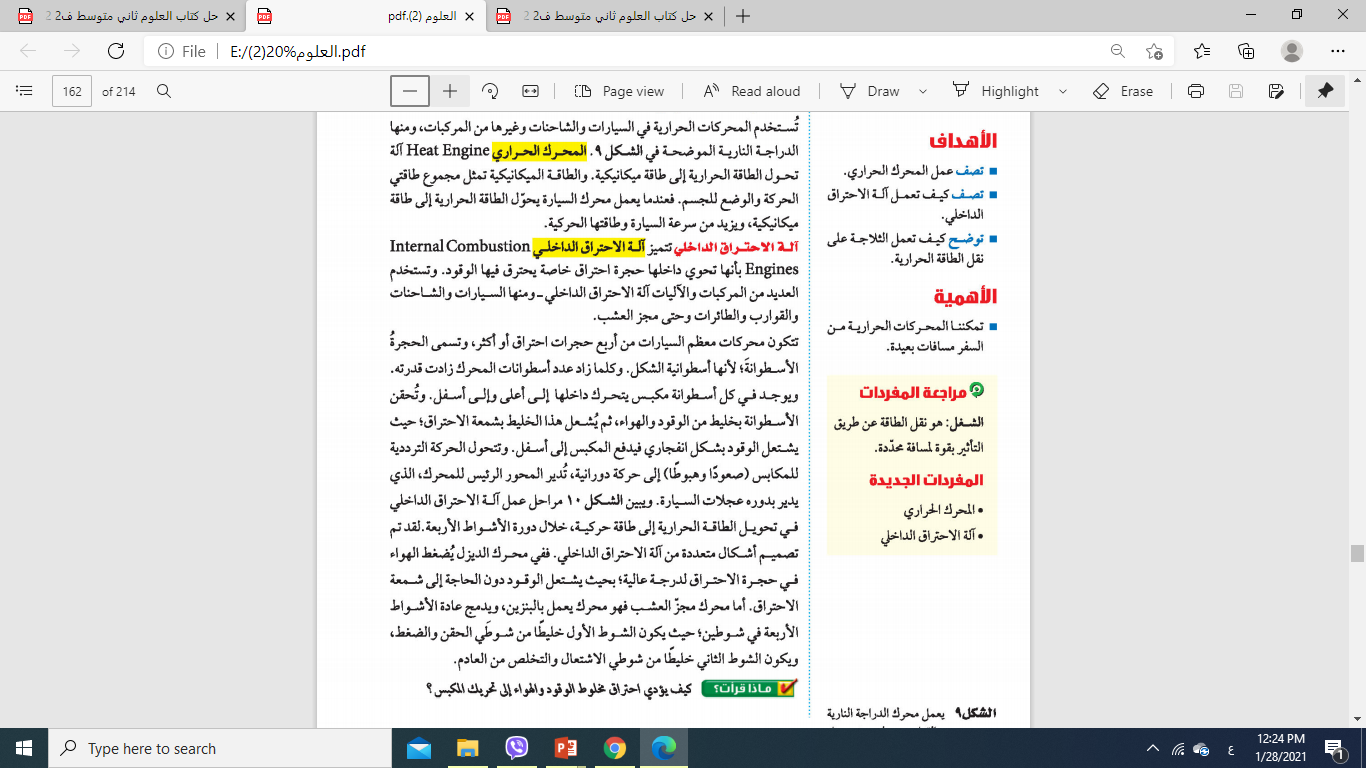 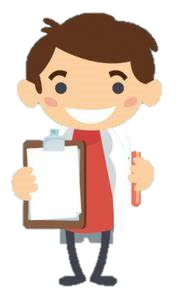 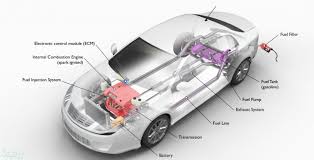 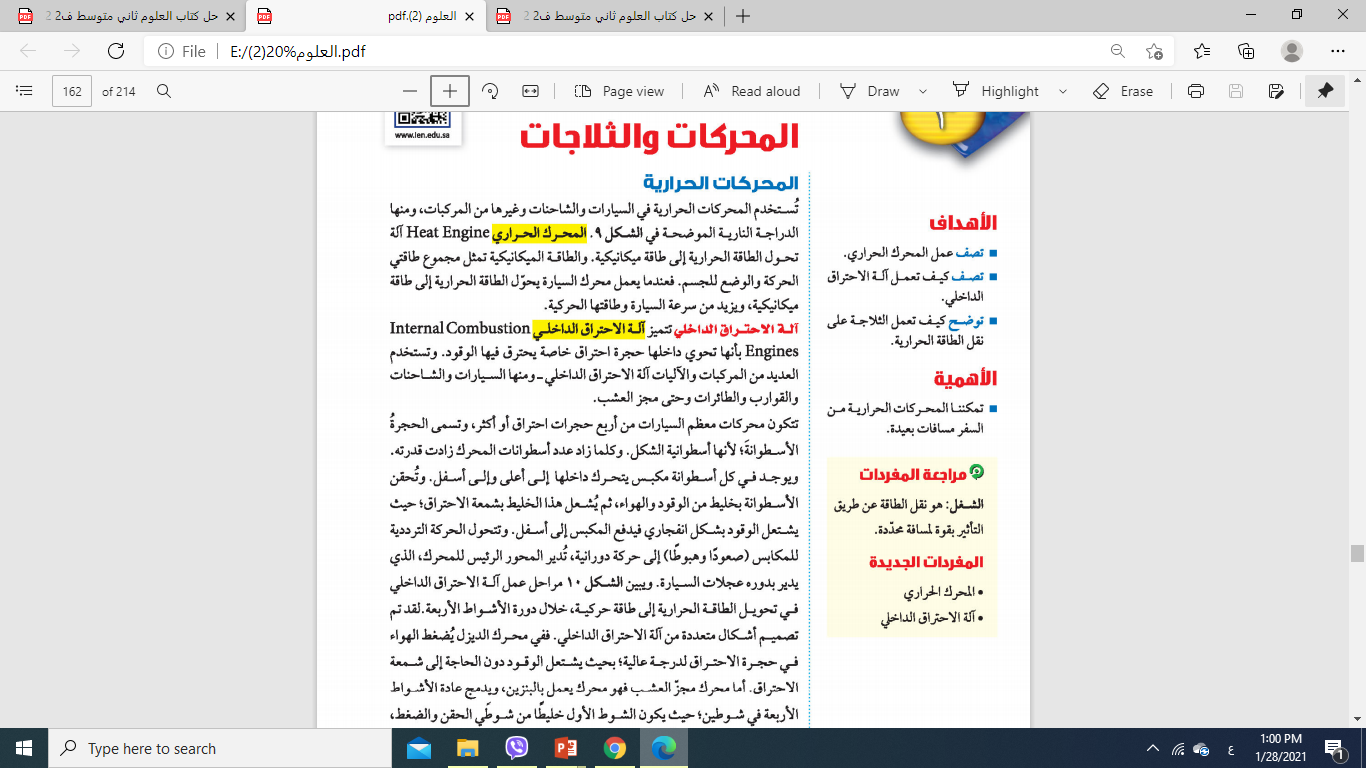 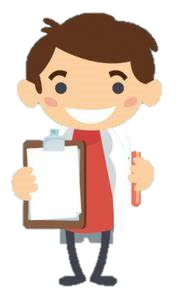 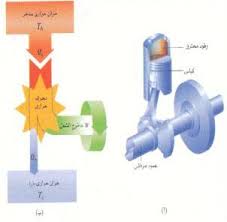 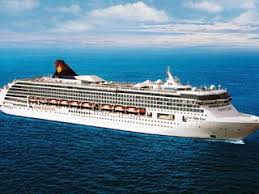 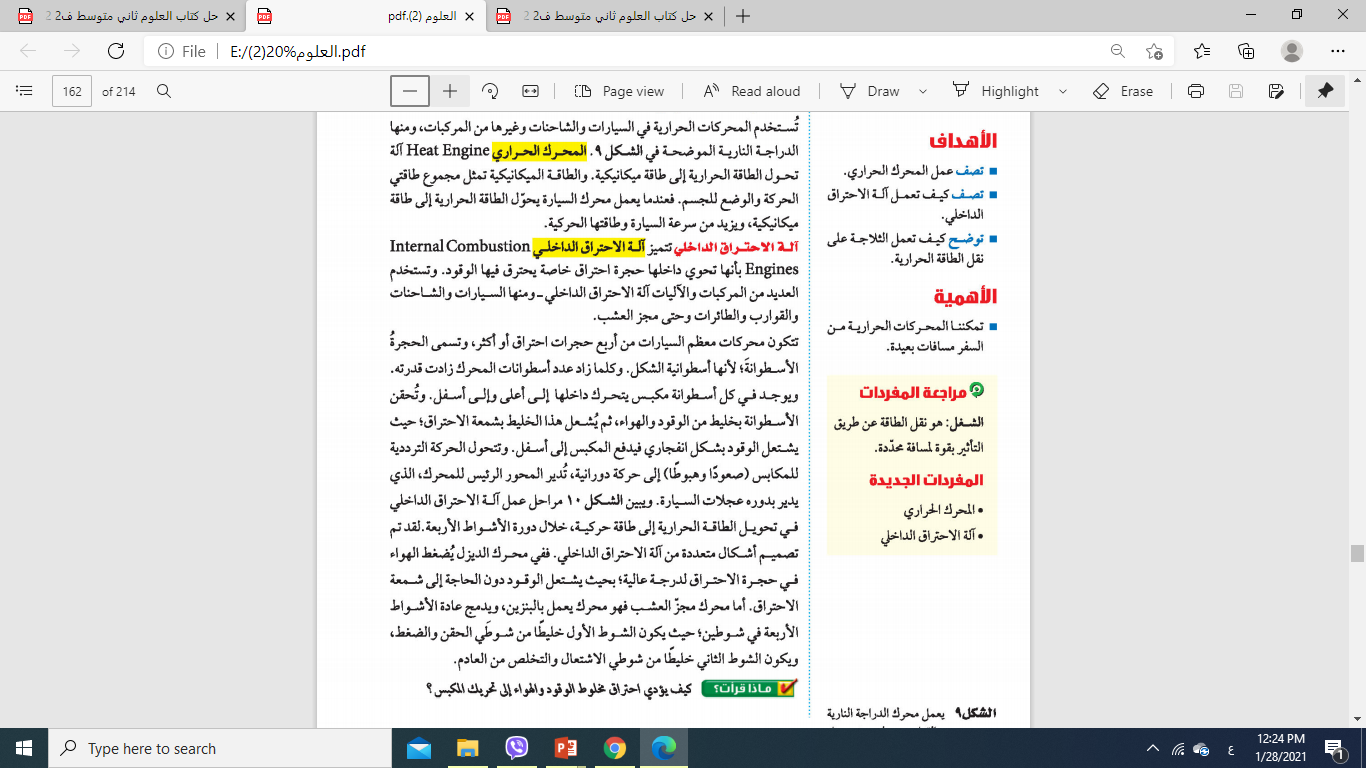 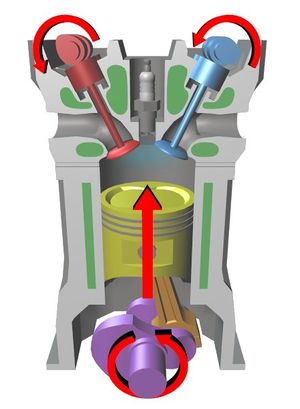 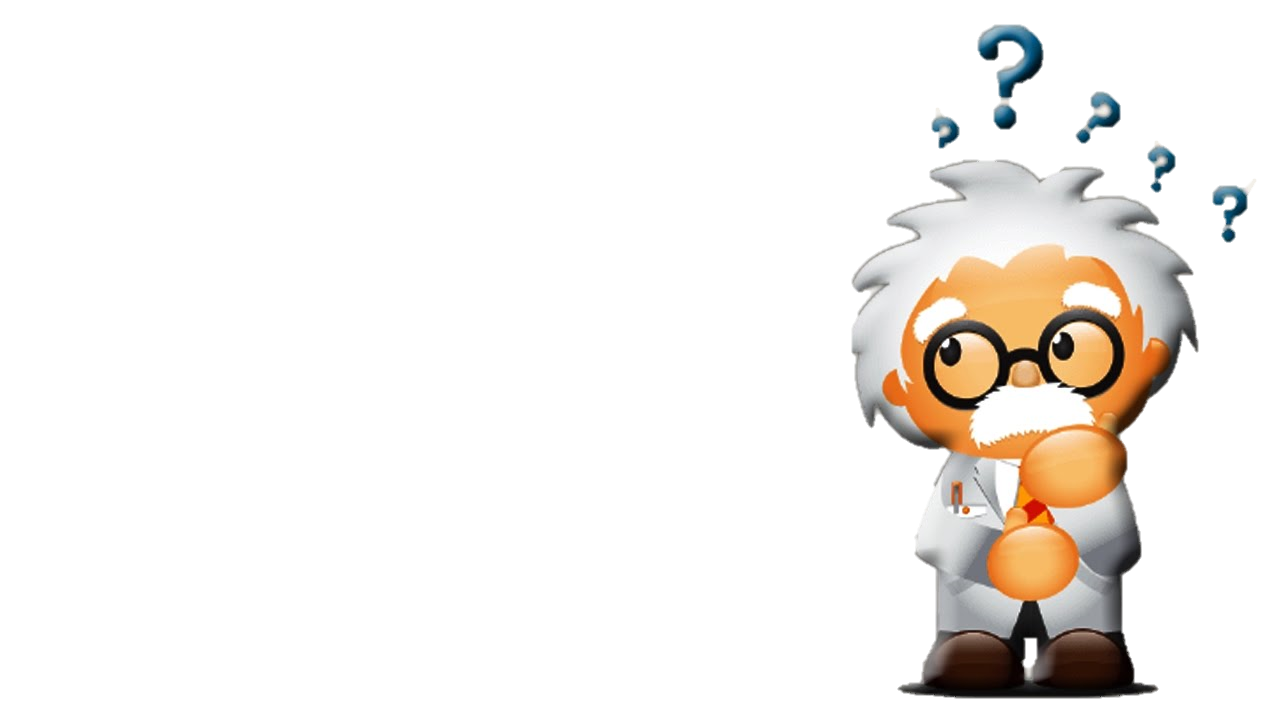 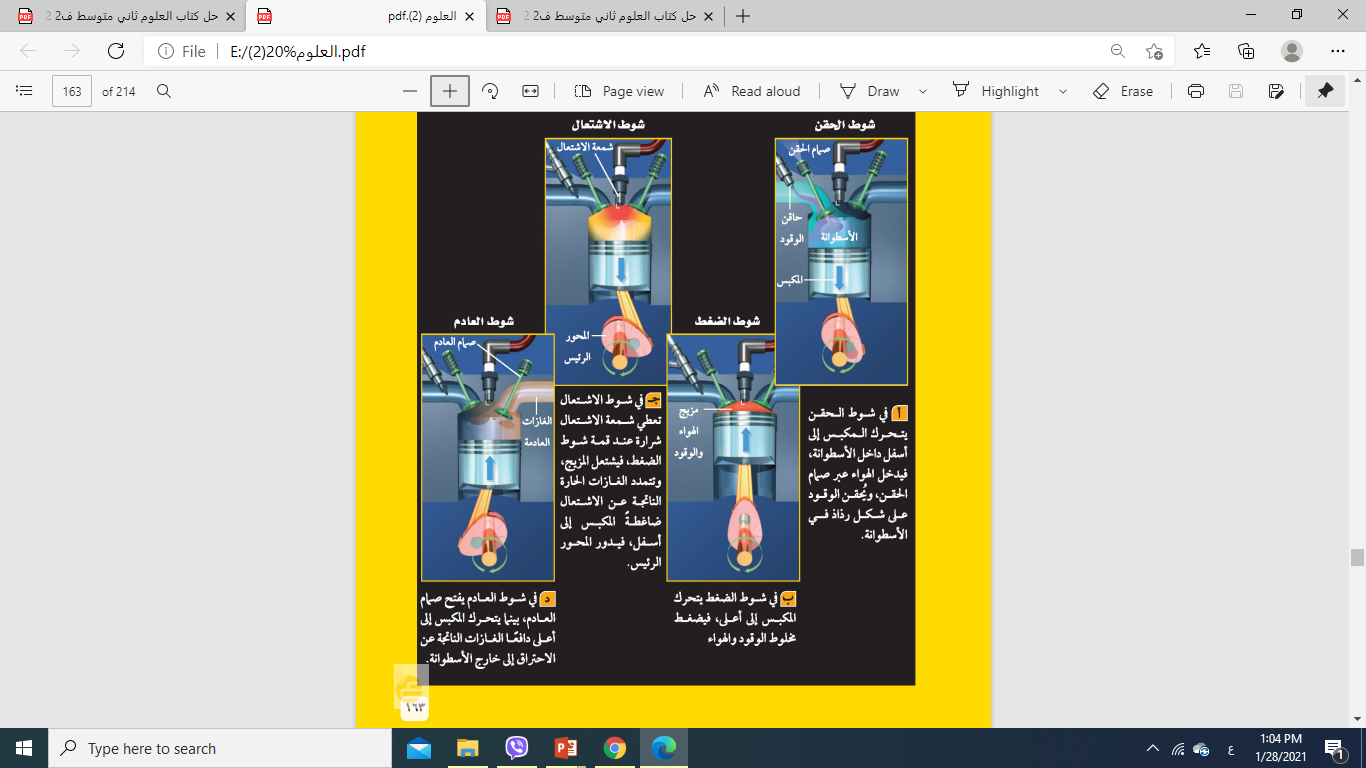 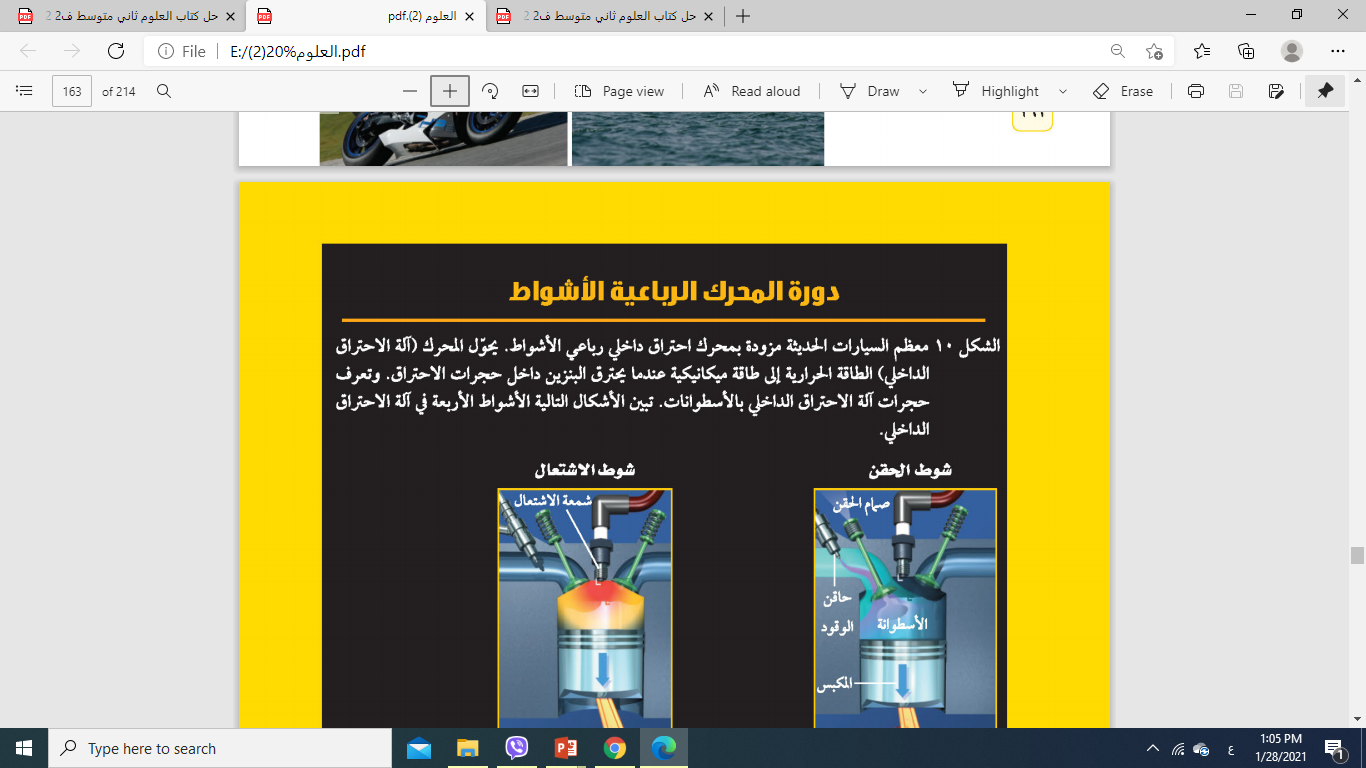 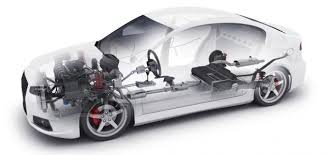 تجدنا  في جوجل
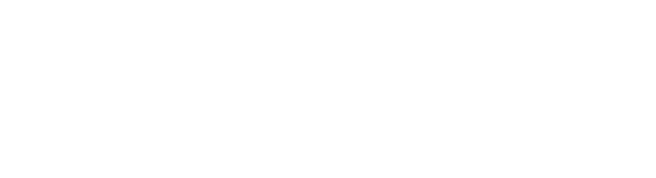 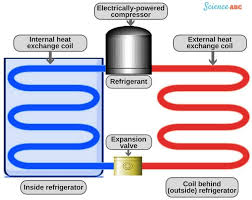 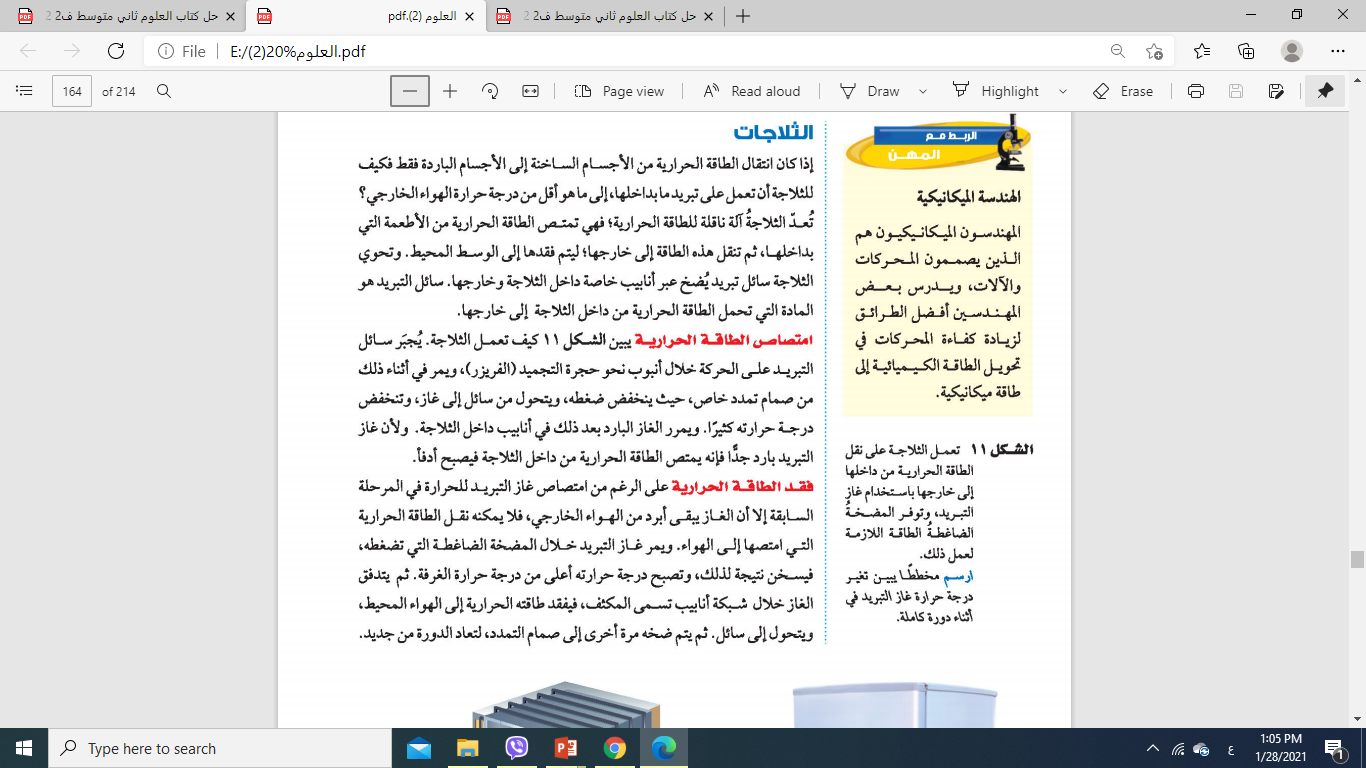 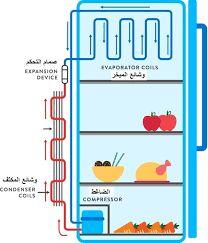 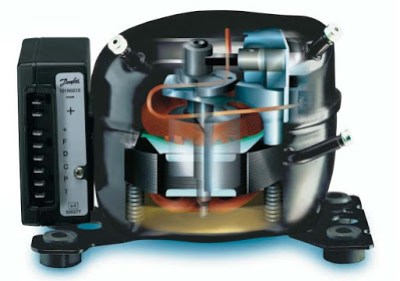 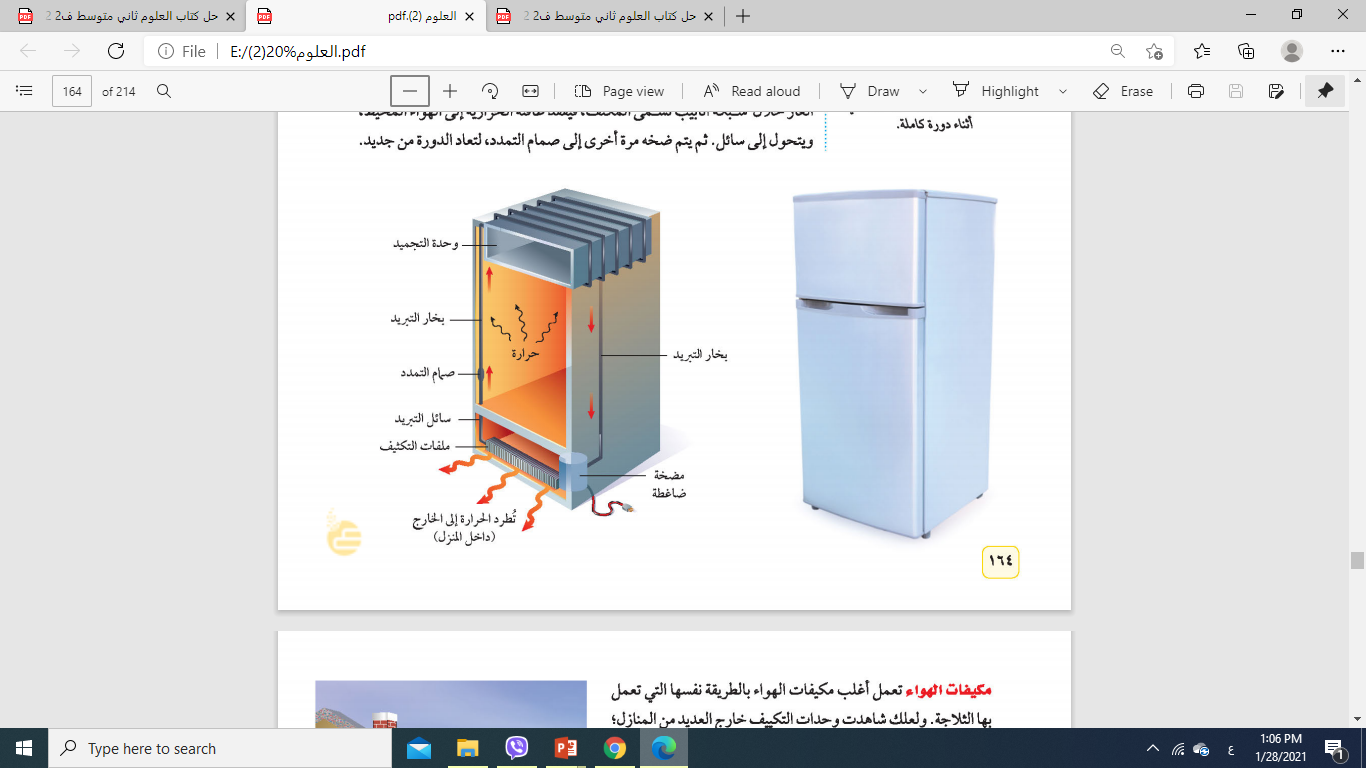 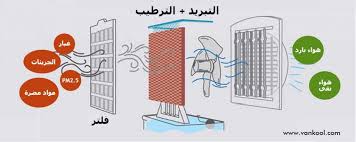 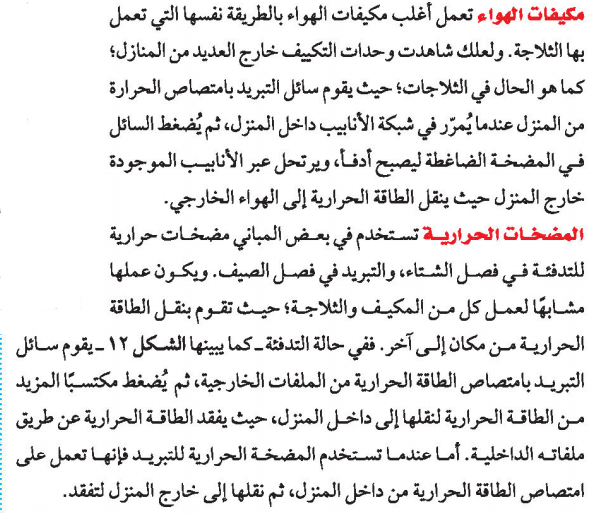 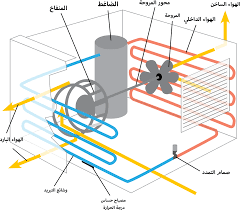 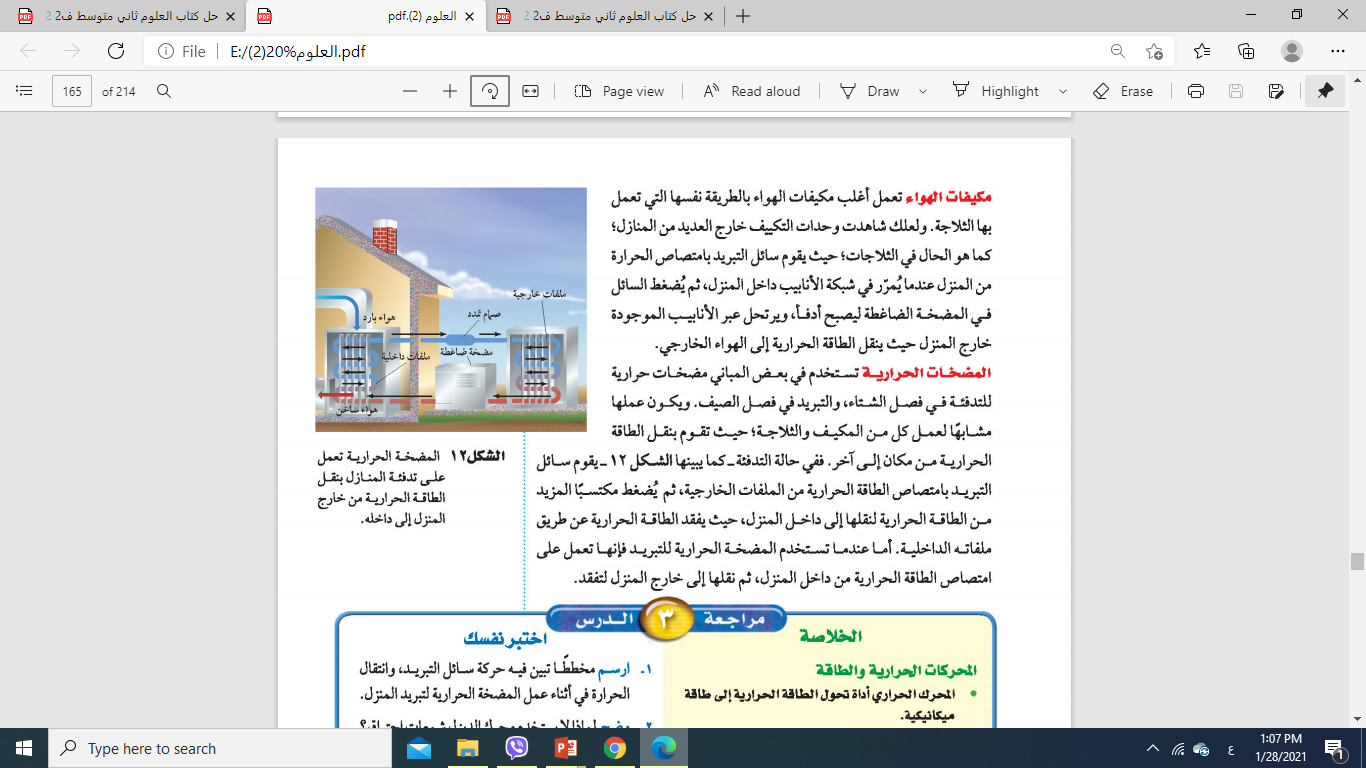 تجدنا  في جوجل
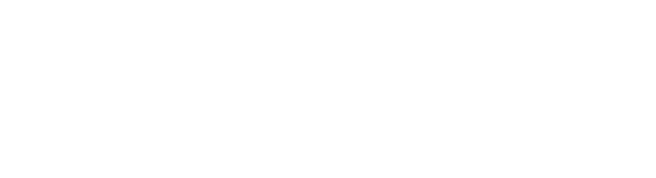 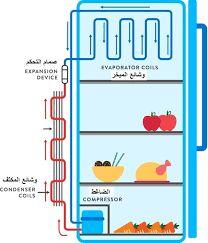 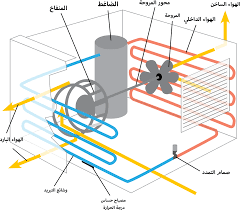 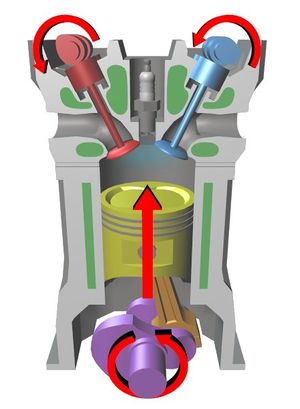 الخلاصة
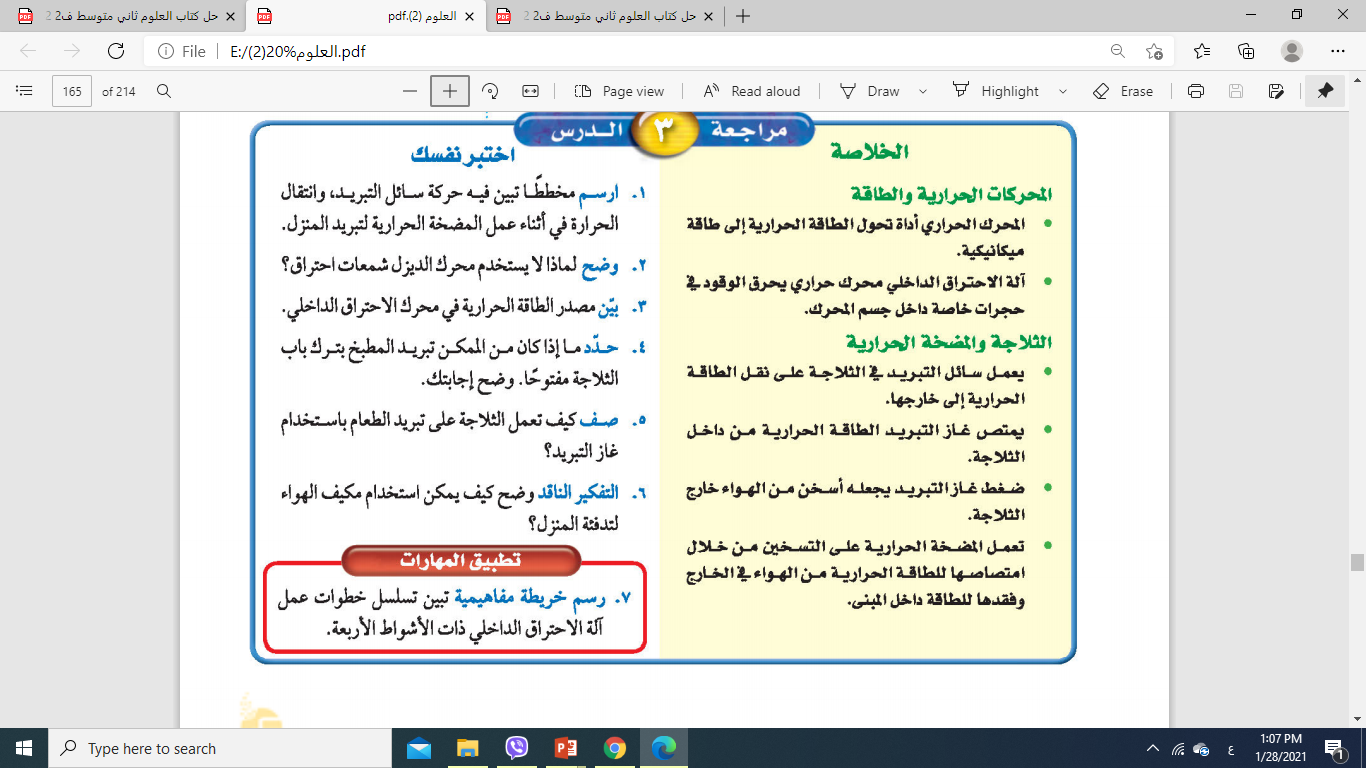 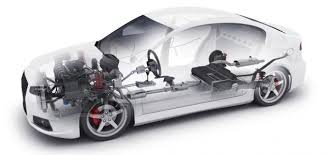 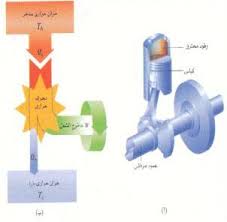 اختبر نفسي
بين مصدر الطاقة الحرارية في محرك الاحتراق الداخلي
1
صف كيف تعمل الثلاجة على تبريد الطعام باستخدام غاز التبريد؟
2
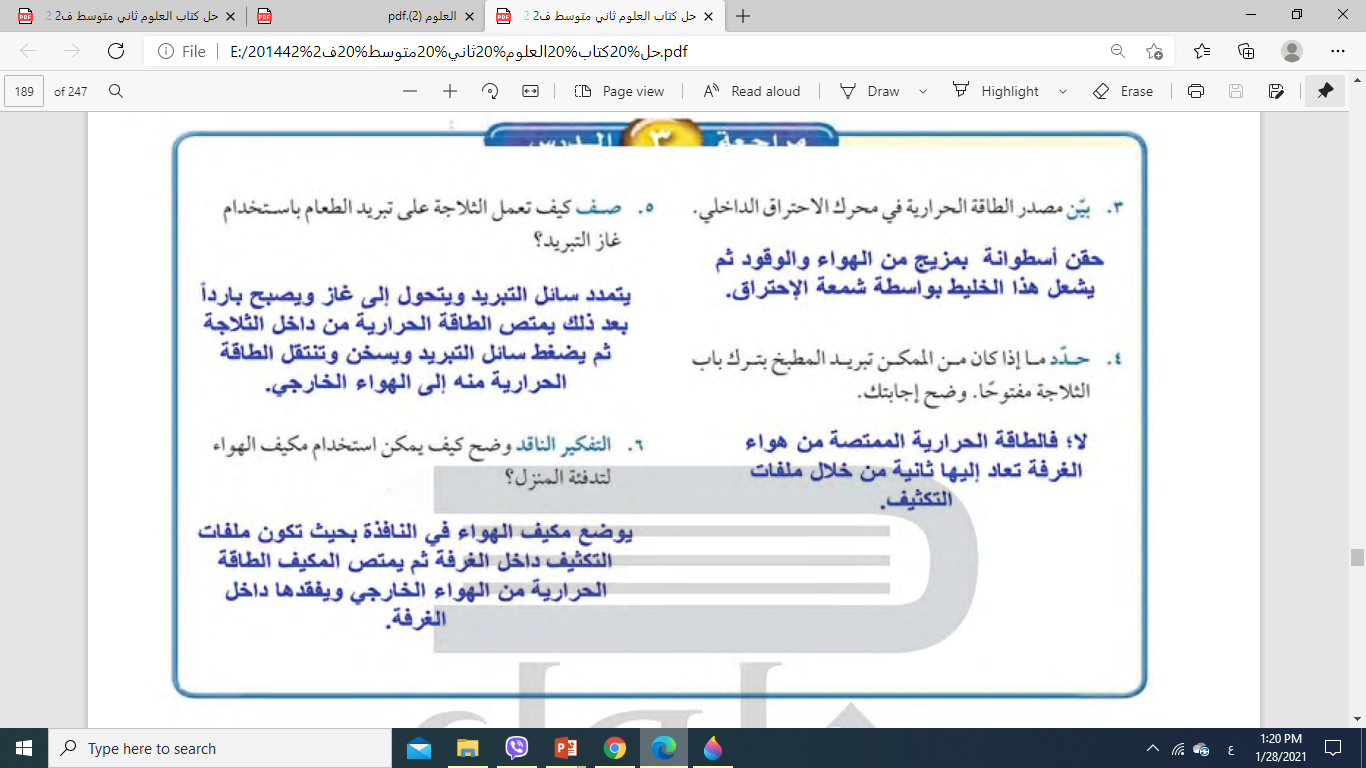 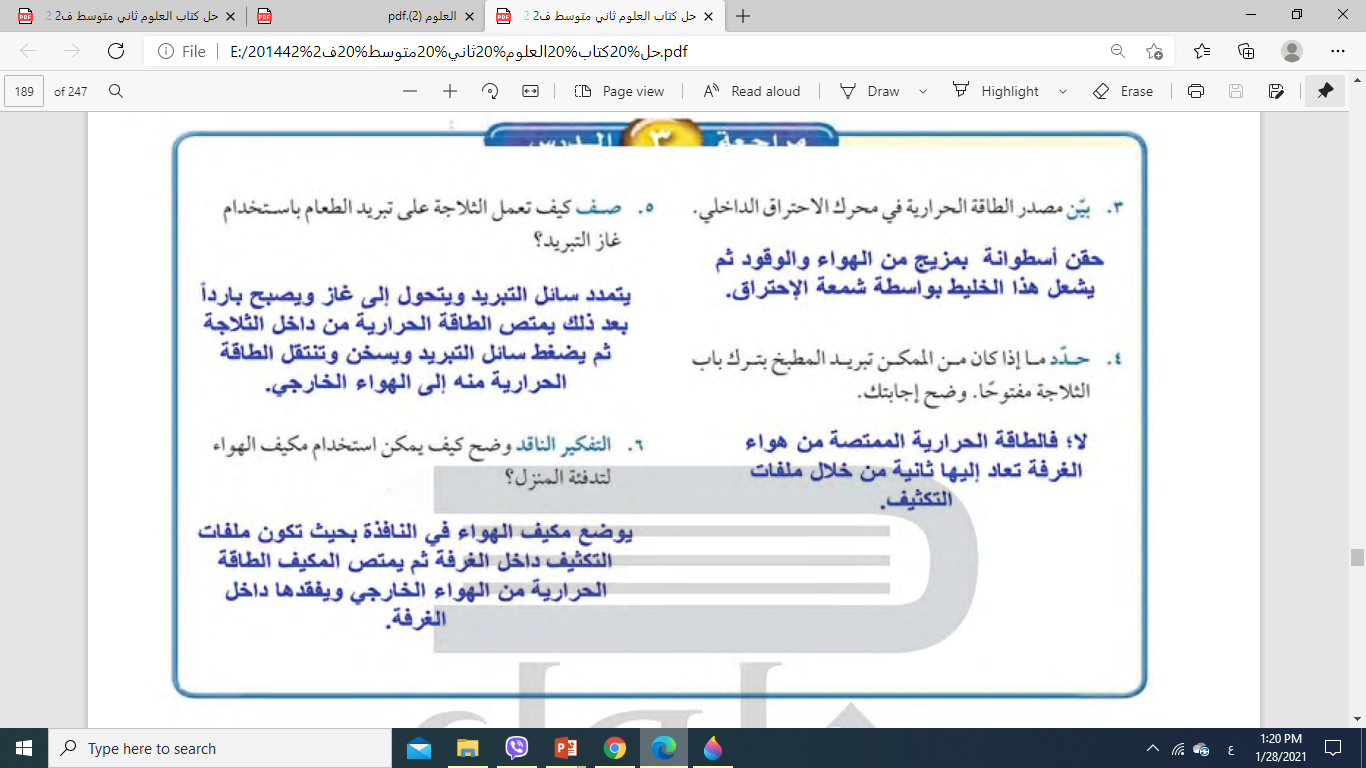 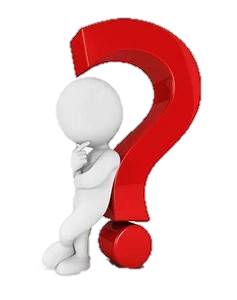 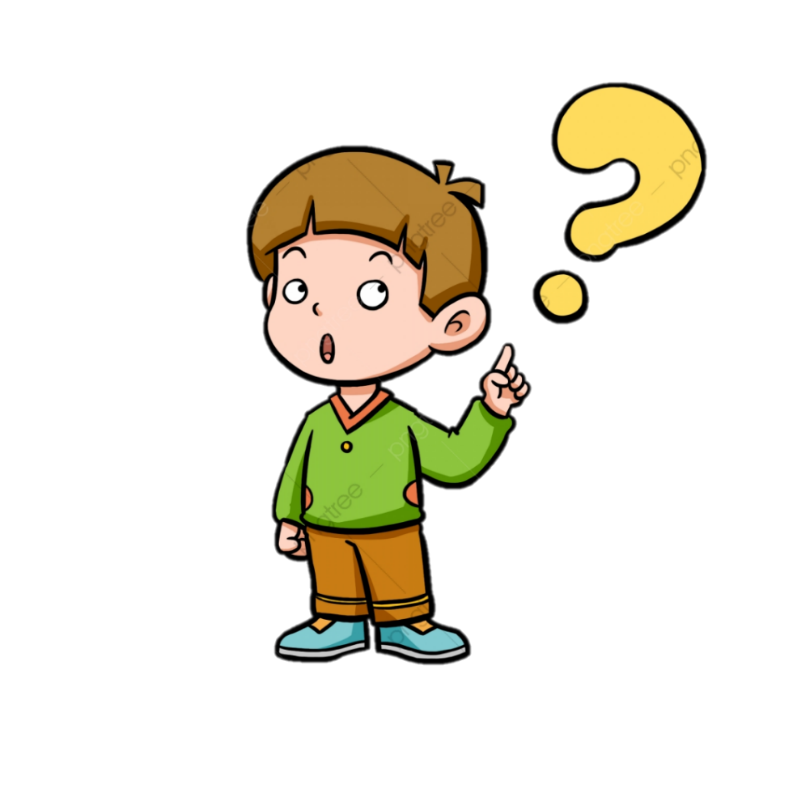